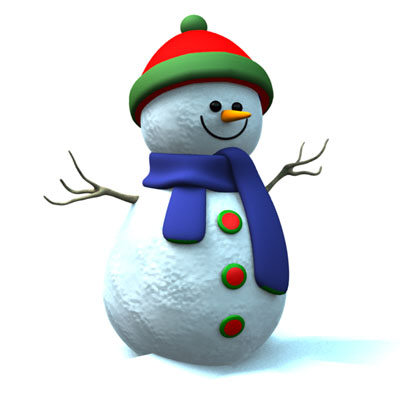 n
g
­
ê
i
t
u
y
Õ
t
I
i
i
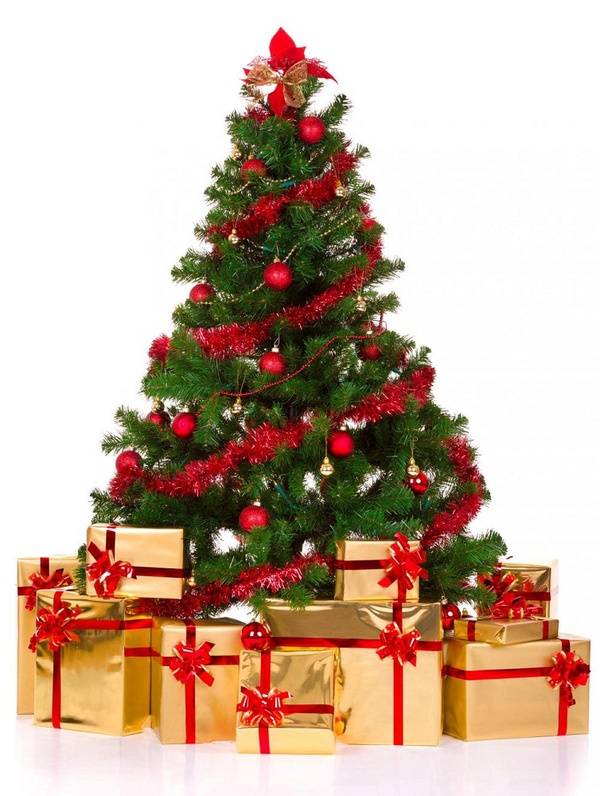 g
y
h
t
n
c
«
©
T
t
t
c
C
c
c
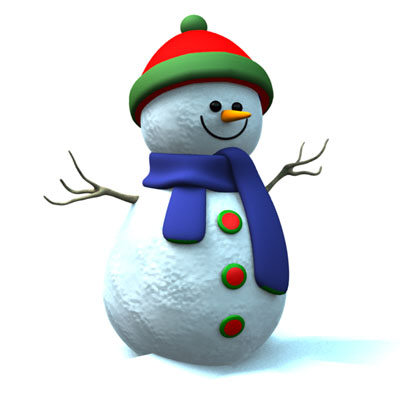 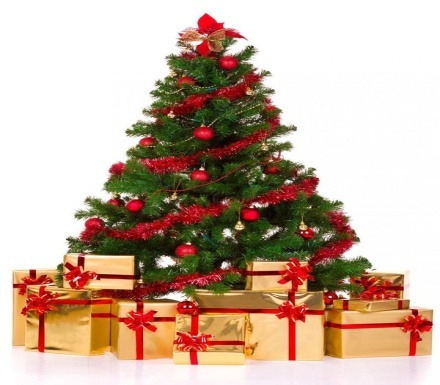 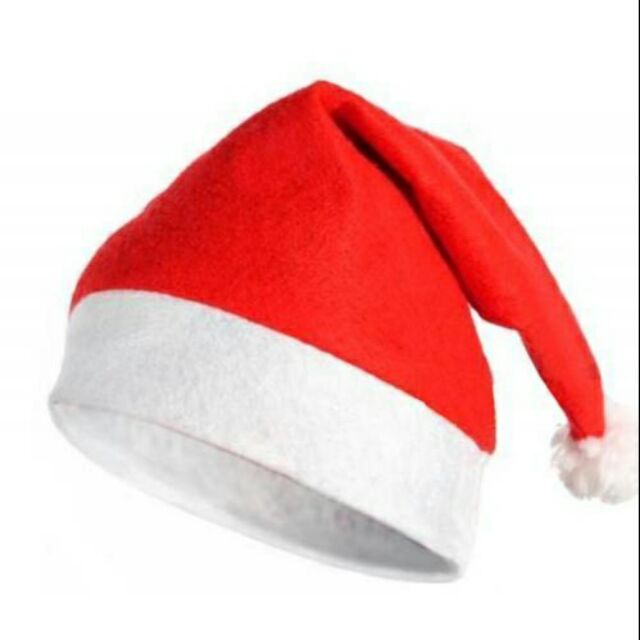 c
i
t
c